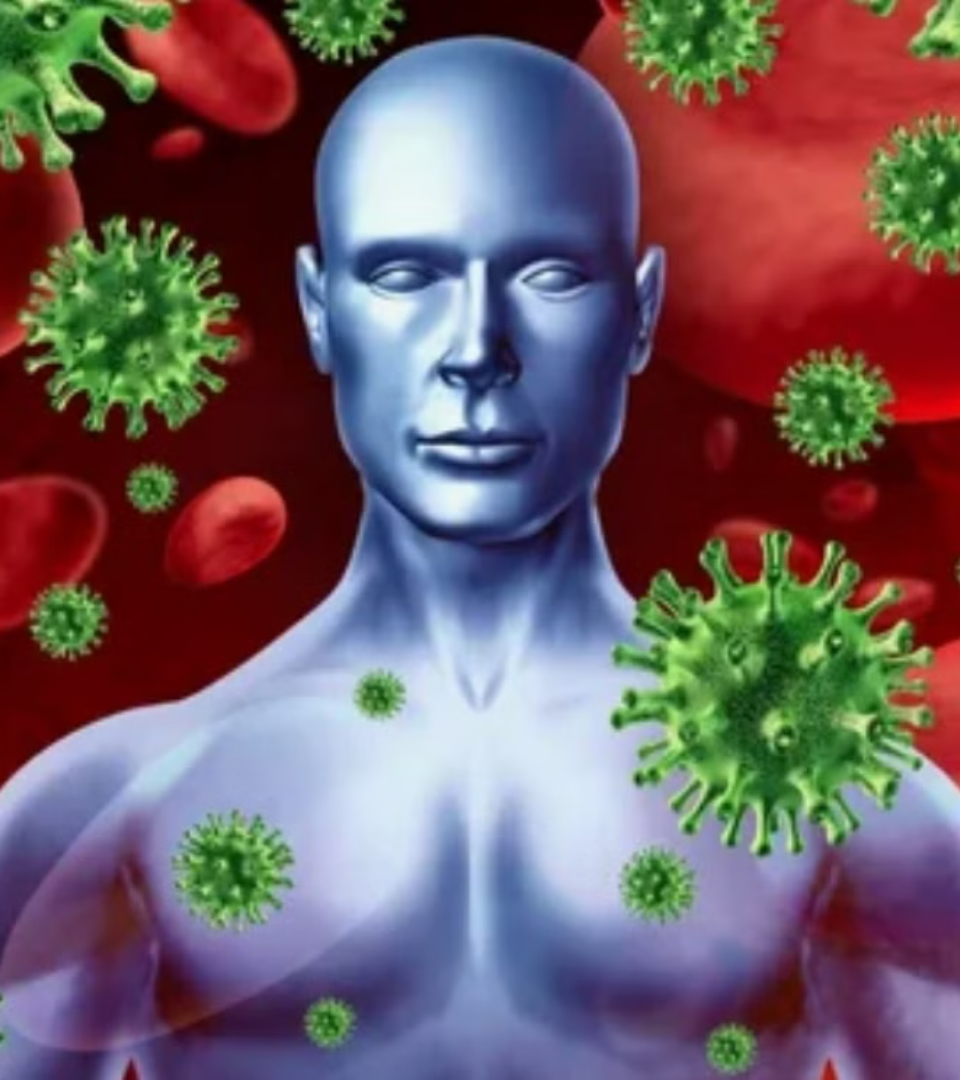 Инфекционные заболевания: значение вакцинации
newUROKI.net
Инфекционные заболевания представляют собой значительную угрозу для здоровья человека. Они вызваны патогенными микроорганизмами, такими как бактерии, вирусы, грибы и паразиты, которые могут передаваться от человека к человеку, от животных к человеку или через загрязненные объекты. Вакцинация является одним из наиболее эффективных способов предотвращения инфекционных заболеваний и сохранения здоровья населения. Вакцины работают, стимулируя иммунную систему организма для борьбы с инфекциями, не вызывая заболевания.
Презентация для урока ОБЗР в 11 классе по теме: «Инфекционные заболевания. Значение вакцинации в борьбе с инфекционными заболеваниями»
«Новые УРОКИ» newUROKI.net
Всё для учителя – всё бесплатно!
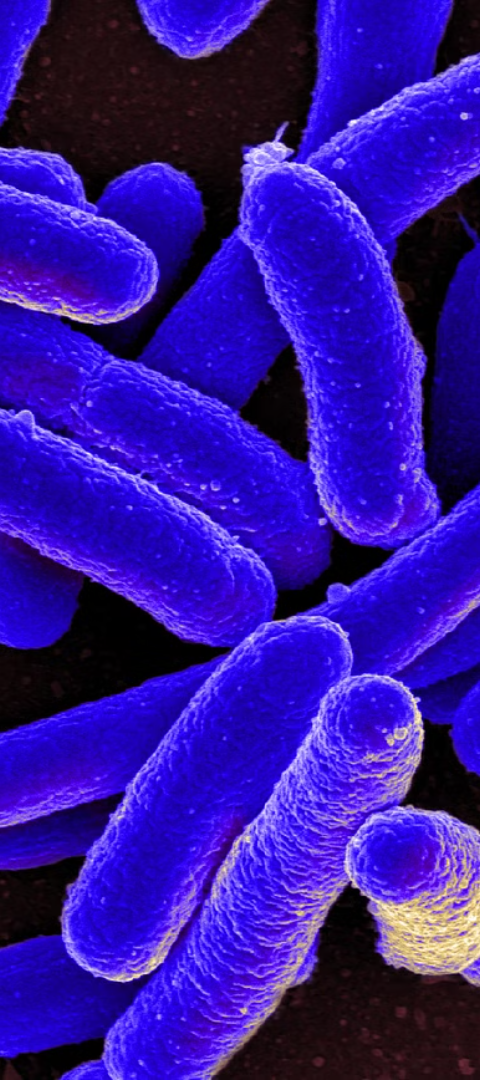 newUROKI.net
Общие представления об инфекционных заболеваниях
Природа инфекций
Пути передачи
1
2
Инфекционные заболевания вызваны патогенными микроорганизмами, которые могут вторгаться в организм человека и размножаться, вызывая различные симптомы и осложнения.
Заражение может происходить через воздух, воду, пищу, контакт с инфицированными людьми или животными, а также через укусы насекомых.
Виды инфекций
Иммунитет
3
4
Существуют различные типы инфекций, такие как респираторные инфекции (грипп, простуда), желудочно-кишечные инфекции (сальмонеллез, дизентерия), кожные инфекции (ветрянка, корь), и другие.
Иммунная система организма защищает от инфекций, способствуя уничтожению патогенов. Вакцинация укрепляет этот естественный барьер.
newUROKI.net
Чрезвычайные ситуации биолого-социального характера
Вспышки заболеваний
1
Вспышки инфекционных заболеваний, особенно новых и неизвестных вирусов, могут привести к глобальным эпидемиям и пандемиям, угрожая здоровью и жизни людей.
Социальные и экономические последствия
2
Эпидемии могут вызвать панику, страх и экономический спад, нарушая нормальную жизнь и работу общества.
Международное сотрудничество
3
Для предотвращения и контроля вспышек инфекционных заболеваний требуется международное сотрудничество между странами, обмен информацией и координация усилий.
newUROKI.net
Меры профилактики и защиты от инфекционных заболеваний
Личная гигиена
Вакцинация
Профилактика передачи
Частое мытье рук с мылом, особенно после посещения общественных мест и контакта с больными людьми, помогает предотвратить распространение инфекций.
Вакцинация является одним из наиболее эффективных способов предотвращения инфекционных заболеваний. Она создает иммунитет к заболеваниям, не вызывая их.
Избегайте контакта с больными людьми, носите маски в местах скопления людей, употребляйте безопасную пищу и воду.
Дезинфекция поверхностей и предметов
Чихание и кашель в салфетку или локоть
Вакцинация против гриппа, кори, краснухи, паротита и других заболеваний
Использование презервативов при половых контактах
Регулярное мытье посуды и кухонных поверхностей
Правильное хранение и приготовление пищи
Следование национальному календарю прививок
Использование индивидуальных средств гигиены (зубная щетка, полотенце)
Своевременная вакцинация, особенно для детей и пожилых людей
newUROKI.net
Роль вакцинации в профилактике инфекционных заболеваний
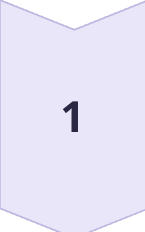 Снижение заболеваемости
Вакцинация значительно снижает риск заражения инфекционными заболеваниями, сокращая количество случаев заболеваний в популяции.
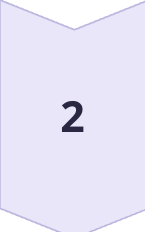 Предотвращение эпидемий
Массовая вакцинация создает коллективный иммунитет, затрудняя распространение инфекций и предотвращая эпидемии.
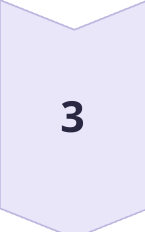 Защита особо уязвимых групп
Вакцинация особенно важна для детей, пожилых людей, людей с ослабленным иммунитетом и беременных женщин, так как они более подвержены инфекциям.
newUROKI.net
Значение изобретения вакцины для человечества
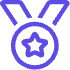 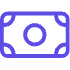 Снижение смертности
Экономическая выгода
Вакцины спасли миллионы жизней, сокращая смертность от таких опасных заболеваний, как полиомиелит, дифтерия, коклюш и корь.
Вакцинация снижает расходы на лечение и реабилитацию от инфекционных заболеваний, а также уменьшает потери в экономике.
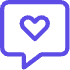 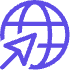 Улучшение качества жизни
Глобальное здоровье
Вакцины позволяют людям жить более здоровой и продуктивной жизнью, свободными от страха заражения опасными инфекциями.
Вакцинация является важным инструментом глобальной стратегии здравоохранения, направленной на предотвращение инфекций и создание более здорового мира.
newUROKI.net
Рискориентированный подход к обеспечению безопасности
Определение рисков
Изучение существующих и потенциальных угроз здоровью, связанных с инфекционными заболеваниями.
Оценка рисков
Определение вероятности возникновения и тяжести последствий инфекционных заболеваний.
Снижение рисков
Принятие мер для минимизации риска заражения инфекционными заболеваниями, включая вакцинацию, санитарно-гигиенические меры и контроль за распространением инфекций.
Мониторинг и оценка
Постоянный мониторинг ситуации с инфекционными заболеваниями и оценка эффективности мер по снижению рисков.